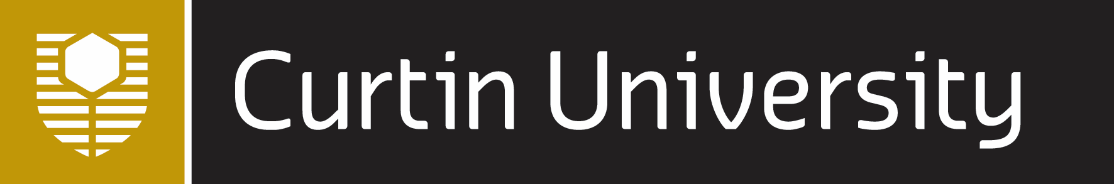 mHealth in a time of COVID-19: A case study on the development of a mobile application for people who inject drugs
SiREN Symposium 2022
Ms Karina Reeves, Ms Tamara Lipscombe, Dr Roanna Lobo, Dr Kahlia McCausland in collaboration with the WA Department of Health
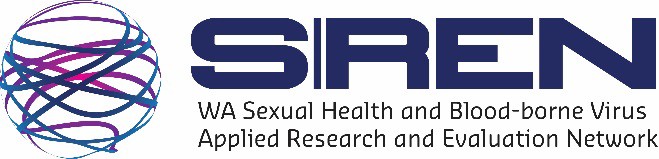 We acknowledge the traditional owners of the land on which Curtin University Perth is located, the Wadjuk people of the Nyungar Nation. We pay our respects to Elders past, present and emerging. We recognise the continuation of cultural, spiritual and educational practices of Aboriginal and Torres Strait Islander peoples and their critical contribution to the life of our region. We appreciate the vital contribution of Aboriginal and Torres Strait Islander people to the public's health.
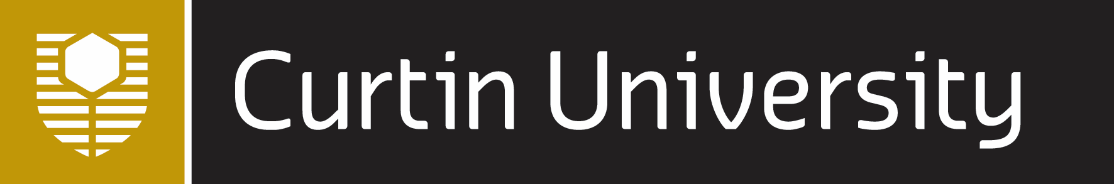 Overview
About the project
Background
Research and evaluation methods
Findings 
Conclusion
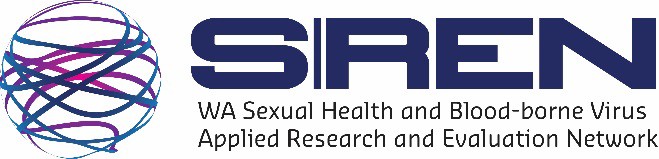 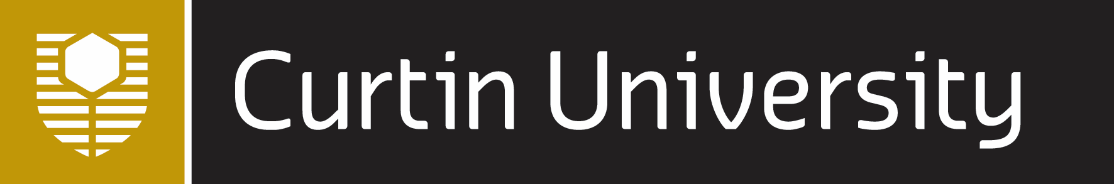 End of Evaluation
5
Findings and recommendations
Final report due September 2022
Phase 2
3
Evaluation of Phase 1
December 2021
Phase 3
4
Survey 2 May - 15 June 2022
App Developed
Launched December 2020 by WA Health
1
Phase 1
2
Survey 12 July – 15 August 2021
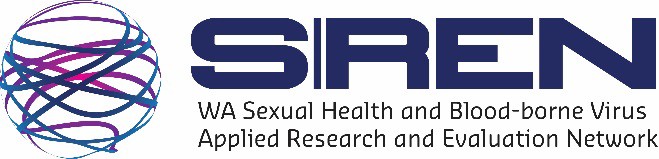 [Speaker Notes: Here, we wanted to present you all with a road-map to better visualise our research process and its context.  
So firstly, the Department of Health Western Australia developed an app, which was launched in December of 2020.  And we will elaborate on the app as a part of our background information in a moment.  But, essentially, in our research we at SiREN were contracted by the Department of Health to evaluate the app.  This was achieved with three phases of research.  This presentation revolves around the evaluation of the app, detailing the three phases of research, and the respective findings.]
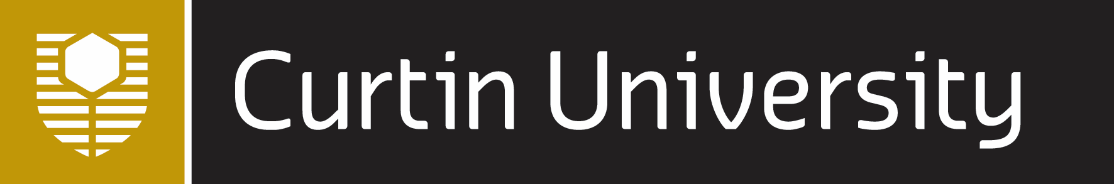 About the Project: Evaluating a mobile application for PWID
The Access, Care, and Empowerment (ACE) App was developed by the Western Australian Department of Health

Pilot release in December 2020

Aim of the App
(i) Access: to help people find WA based Needle and Syringe Programs (NSP), Needle and Syringe Exchange Programs (NSEP) and other health services 
(ii) Care: to provide information on how PWID can take care of their health; and 
(iii) Empowerment: to provide information on how PWID can reduce harm to themselves and others.
SiREN, Curtin University
Aim of the Evaluation 
SiREN tasked to evaluate the mobile app in meeting its objectives
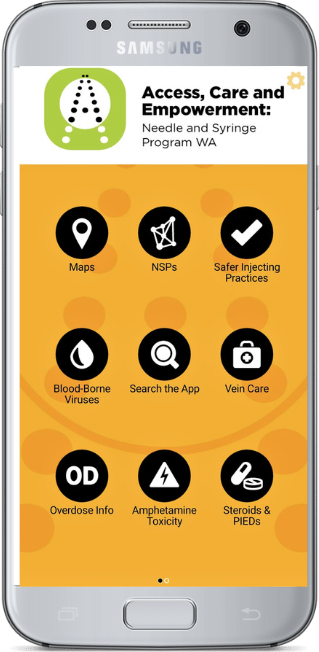 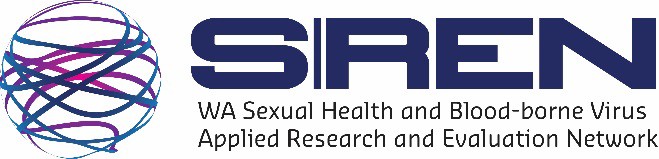 [Speaker Notes: As I mentioned earlier – the Department of Health developed an app, which was released for in December of 2020.  
The app is called ACE – which stands for ‘Access, Care, and Empowerment’.   The intended end user of the app is people who inject drugs.  But its use could also extend to people who inject --- HPRMONES REFERENCE ???  
There are three main objectives of the app: 
Access – to help people find various Needle and Syringe Programs and other related services. 
Care – to provide relevant and helpful information on how people who inject drugs can take care of their health.  And 
Empowerment – to provide information that can assist in harm reduction in the context of injecting drugs. 

SiREN was tasked with evaluating this intervention to assess the app in respect to meeting its desired objectives, and to understand its efficacy and impact in serving people who inject drugs. 
The intended outcome of the this evaluation is to produce recommendations that revolve around the app and how mHealth can better serve people who inject drugs.]
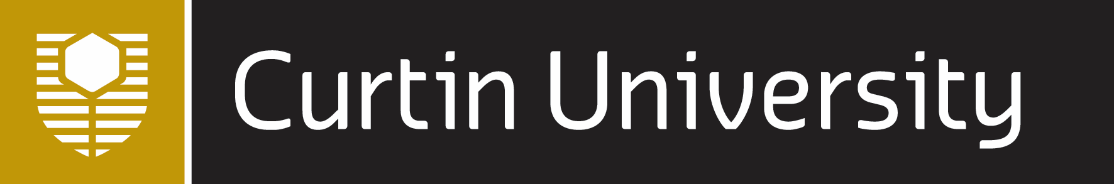 mHealth and why it is useful to PWID
mHealth – what  is it? (Genz et al., 2015; Ozga et al., 2022)
“Mobile health”
Medicine and public health practices supported by mobile devices
Mhealth apps
Potential to improve healthcare access 
PWID – tend to remain relatively ‘invisible’ to research domains (Deyessa et al., 2020)
Illicit nature of drug use 
Stigma 

Social-economic impacts of COVID-19 (Vasylyeva et al., 2020)
Compounding negative impacts of PWID

mHealth for PWID (Shelby, 2021)
Potential to provide better access to healthcare and harm reduction services
Education, support, intervention
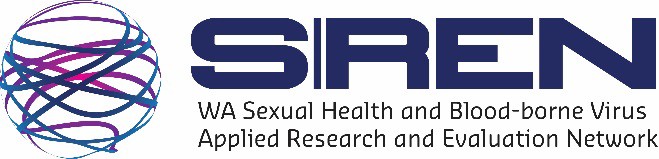 [Speaker Notes: So what is mHealth?! 
Well, put simply, mhealth stands for ‘Mobile health’, but it refers to the broader gamut of medicine and public health practices that are supported by mobile devices and technologies.  Often these are in the form of mobile applications.  So, a good example of mhealth that I am sure we all have some experience with concerns Covid and how we saw public health supported with mobile applications for – (i) travel, (ii) contact tracing, (iii) vaccination passports, and so on.  But these functions all serving a broader public health agenda. 


Drug injecting practices and related issues pose great potential for health risks and harm for people.  And due to the social stigma and illicit nature of drug use, servicing and supporting people who inject drugs can be a challenge.  In this sense – there isn’t really many ‘safe-spaces’ for people who inject drugs.  And from a research perspective, people who inject drugs remain relatively ‘invisible’ – which is a huge problem in terms making progress towards harm reduction interventions and provisions of support.   

In the context of Covid, there are compounding negative impacts for people who inject drugs.  

But mHealth provides increased possibility for accessing healthcare and harm reduction services.  Especially in a time when there has been social distancing and decreased social mobility.   

-- Roanna comments –ensure that any reference to PWID as “hard to reach” population are qualified with examples and commentary that: this is because the activities are illicit, and people experience discrimination, stigma, and are marginalised in society.  Hence, the positionality of research as a ‘public’ and arguably ‘high culture’ platform means that really juxtaposes the context of drug related behaviours. Meaning, the lens of research is relatively limited in accessing, understanding, and supporting PWID.]
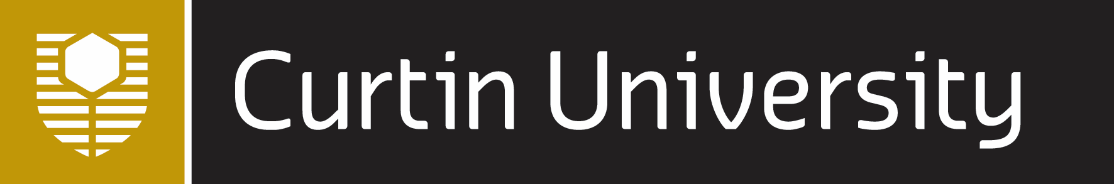 COVID-19 impacts
Pandemic has impact on drug accessibility (Peacock et al., 2021; Voce et al., 2020; UNODC, 2021)
Greater variation in drug purity; fewer but larger shipments; stockpiling
Changes in drug related behaviours – drug substitution
Varying levels of increased and decreased drug use (more money/more time/bored) 
Accessibility/isolation 
Party drugs versus at home drugs
Increased drug use alone
Some indicators of overall less drug accessibility (particularly for methamphetamine) 
Pandemic related risky behaviours (Peacock et al., 2021)
12% increase in reported difficulties obtaining new/sterile needles and syringes
0f those, half indicated increased re-using of needles
2% indicated increased needle sharing
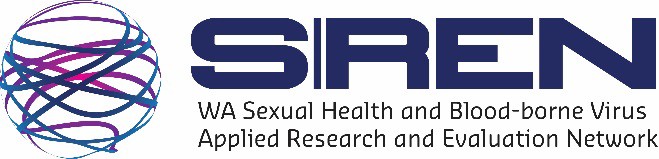 [Speaker Notes: I’d just like to quickly highlight some of the impacts that Covid has had on illicit drugs and issues of accessibility, as well as some on individuals’ behaviours.  

Broadly speaking, the pandemic has impacted the manufacturing and transport of drugs into Australia and decreased drug accessibility.  And there have been a few concerning outcomes to the reduced drug accessibility.  For example, with regard transit, there appears to be fewer drug shipments, and when shipments come through they were found to be much larger quantities.  The concern here is that this can lead to drug stockpiling as the potential risks that can come with stockpiling drugs.  There also appears to be greater variation in drug purity.  The overall concern here is potential for increased risk of drug overdose.

Research indicated that with decreased accessibility of drugs during Covid, people have increased their tendencies for drug substitution.  Meaning using a variety of other drugs in substitution for their preferred drug.  The potential risks here is the potential for creating more drug dependencies.  

Following the pandemic, there has also been increases in some risky behaviours in Australia.  Of particular concern, there was an increase in people reporting difficulties in accessing sterile needles, and increased propensity to re-use one’s own needles.  And a small reported increase in people sharing needles.]
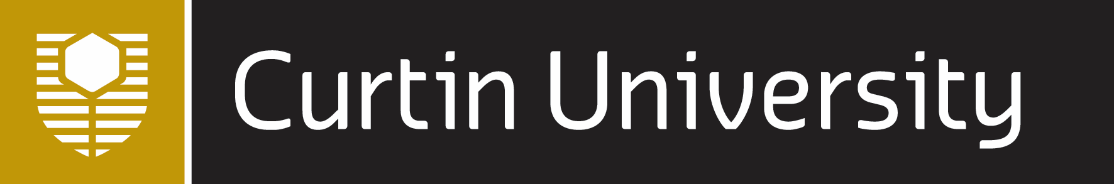 Impact of COVID-19
Easing border restrictions
Covid-19 vaccinations commence
Travel/border restrictions
ACE mobile app released
App evaluation Time One
Covid-19 pandemic
Needle and Syringe Distribution Data Source: Department of Health Western Australia (2022). FITS Database.
[Speaker Notes: Returning back to this project and the context of Western Australia specifically.  This figure illustrates needle and syringe distribution in Western Australia.  Distribution being through a variety of NSPs and NSEPs.  Data indicated that there was a general upward trend in distribution and therefore people accessing NSPs and NSEPs up until the Covid pandemic began.  As you can see, there was a sharp drop off in the needle and syringes being distributed as covid related restrictions commenced.  There are a variety of factors that might contribute to this – for example, change in the accessibility of drugs and therefore less need for sterile injecting equipment.  And/or it might also indicate changes in the extent of accessibility of sterile injecting equipment that is perhaps impacted with – changes in the operations and staffing of services one typically depends on; or  reduced social mobility and/or transport impacting accessibility.      

As you can note.  The pilot release for the ACE app occurred following the onset of the pandemic.  A challenge of this, is that when we consider the data of needle-syringe distribution as longitudinal data, we cannot clearly correlate the ACE mobile app release with distribution as the Covid-related impacts conflate the data.  But monitoring these trends as a whole is important and helps with understanding the context of mhealth, drug injecting practices, and distribution of injecting equipment – especially if we are to compare progress at a future point.]
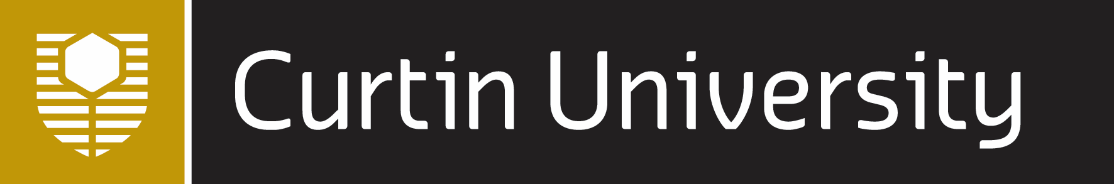 Methods
An overview of what was done through the stages of research to date.
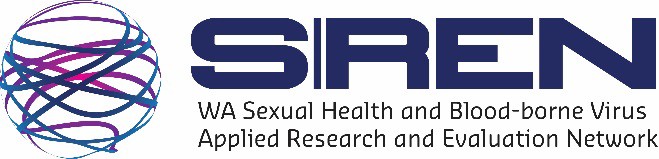 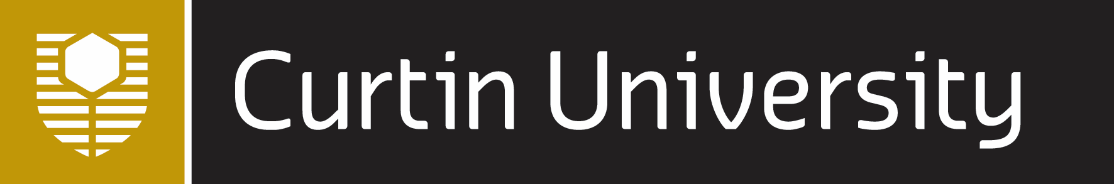 Phase 1: Survey Time-Point 1
Research design: cross-sectional survey
Cross-sectional survey developed
Questions covered knowledge, attitude and behaviour domains 
Survey rolled out 12 July – 15 August 2021
Online survey administered through Qualtrics
Paper-based survey hosted by HepatitisWA, Peer-Based Harm Reduction WA (Perth metro and Bunbury) and WAAC (Perth Metro and Fremantle)
Recruitment: pop-up in app, social media, SHBBV networks, NSP and NSEP providers, targeted email to 180 WA based pharmacies and other services accessed by PWID.

Findings
Total of 68 responses
42 responses (62%) excluded from analysis 
Consent not indicated, did not meet inclusion criteria, or incomplete
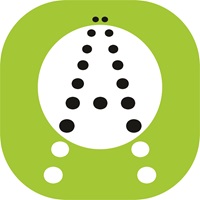 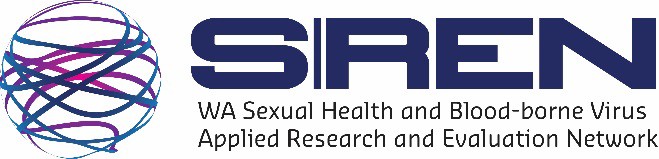 [Speaker Notes: For the first phase of the research we implemented a cross-sectional survey for people who inject drugs.  The inclusion criteria for participation were: 
Being aged 18 years or over
Having access or own a smart phone 
Resident of Western Australia , and
Have injected drugs in the past 12 months   

The survey intended to canvass whether people who inject drugs had awareness of the ACE app – did they know it existed or what it was about; interest and acceptability of the app, and the sense of functionality and usability relevant to people who inject drugs.  

The survey was released for a 4 week period through online and paper-based methods, with the majority of respondents being recruited through the three major NSPs – HepatitisWA, Peer-Based Harm Reduction, and WAAC.  

Unfortunately, the overall response rate for the survey was quite low.  And of the responses that we obtained, 62% of these responses had to be excluded from analysis – as they either did not indicate consent, did not meet the inclusion criteria or the survey was incomplete with too much missing data.   The limited quantity and quality data that was obtained at this phase of the research was concerning, and it really led the team to assess what limitations and barriers there were for obtaining more viable data.  That led us to phase two of the research.]
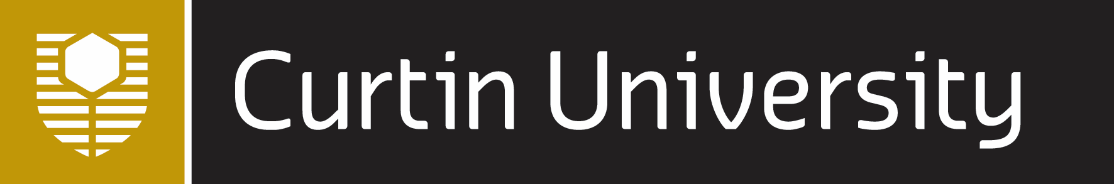 Phase Two: Evaluation of Phase One
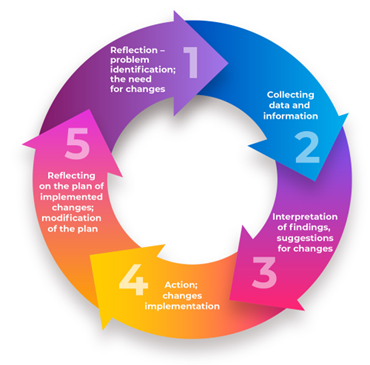 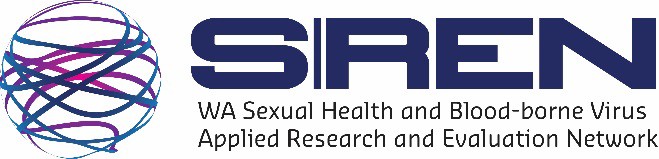 Image source: https://sites.google.com/site/ibsc2012/action-research/the-process
[Speaker Notes: So, taking Action Research principle of reflective critique to understand the issues and limitation of the first phase of the research so that we could improve upon them in a future stage of evaluation.  The principle of reflective critique prompts the researcher to make explicit the research biases, assumptions, and concerns that may have contributed to the issues which arose.  This principle really is an imperative to conducting research in ‘real world’ settings, as it prompts the researcher to respond to unanticipated and contextual issues to ensure that the research is robust and ecologically valid.]
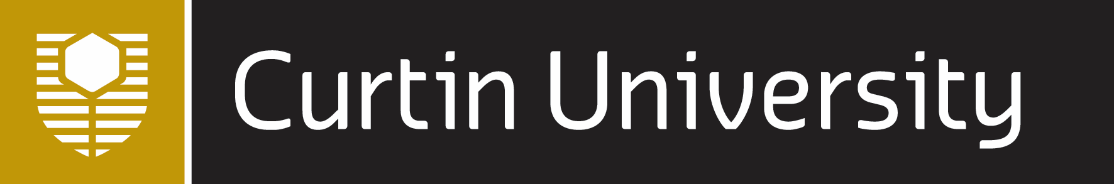 Phase Two: Evaluation of Phase One
Research Design: exploratory research
Informal interviews held with major NSP/NSEP stakeholders 

Aim of Phase 2
To engage key stakeholders for expert advice on barriers to participant recruitment/participation 
To inform the development of Phase Three (survey time two) for better participant up-take

Outcomes of Phase 2 evaluation
Caveats on research capacities to reach/access and work with PWID
Survey tool needed re-design to improve accessibility
$10 recompense for participation
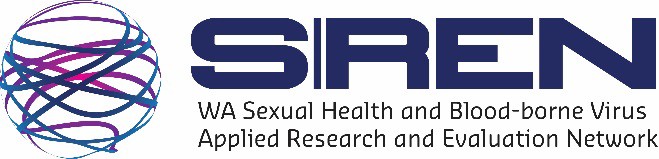 [Speaker Notes: In our endeavour to identify and remedy our research issues, we engaged the major NSP and NSEP stakeholders with informal interviews.  Again this was – HepatitisWA, Peer-Based Harm Reduction, and WAAC.  Interviews were aimed at gaining insights on barriers to recruitment and participation, and how these may be rectified.  

The insights that were generated from this stage of the research highlighted: 
That there are caveats on research capacities to effectively reach/access and work with PWID. 
The survey at time one was identified as being convoluted and needed to be refined and simplified – accordingly, we redesigned the survey to improve its accessibility.  
That quality engagement required recompense for participation, resulting in us issuing $10 participation recompense for time two of the survey.]
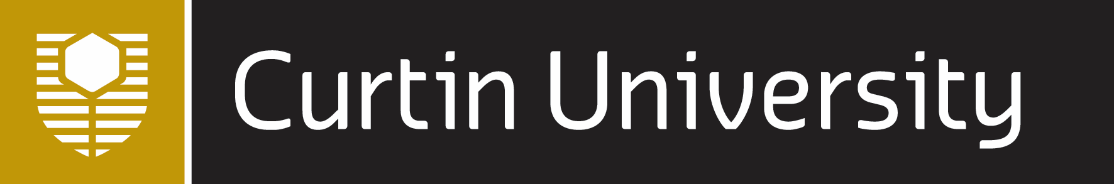 Phase Three: Survey Time-Point 2
Research design: cross-sectional survey
Survey rolled out May 2nd-15th
Online survey administered through Qualtrics. iPad hosted by HepatitisWA
Paper-based survey hosted by HepatitisWA, Peer-Based Harm Reduction WA (Perth metro and Bunbury) and WAAC (Perth Metro and Fremantle)
Recruitment: pop-up in-app, social media, SHBBV networks, NSP and NSEP providers, targeted email to WA-based pharmacies and other services accessed by PWID
Participants received $10 recompense if they completed the survey at one of the 3 main service providers. 

Findings
Response n = 240 
Currently finalising data entry 
Estimated 10-15% of cases to be excluded from analysis
Issues of eligibility criteria, consent, or missing data 
Preliminary analysis underway
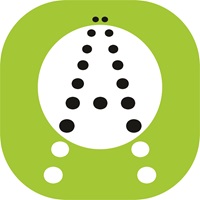 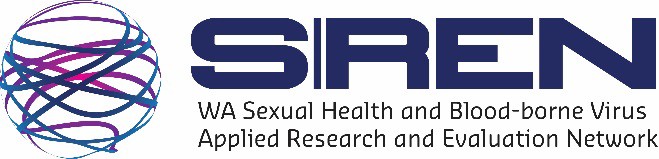 [Speaker Notes: That brings us to Phase three of the research – or time two of the survey. 

We implemented similar strategies to time point one in terms of avenues for recruitment.  The major changes being that we provided participants with $10 as thanks if they completed the survey at one of the three main services.   This time the survey was released for a two week period.

It was great to see that the changes implemented yielded improved results in terms of participation response rate and quality of data.  We had 240 surveys completed, which we are currently finalising data entry on.  From the data already entered, which is 200 cases or more, it is estimated that approximately 10-15% of the data will need to be excluded – which is a great improvement on the 62% at time one. 
Preliminary data analysis is currently underway.]
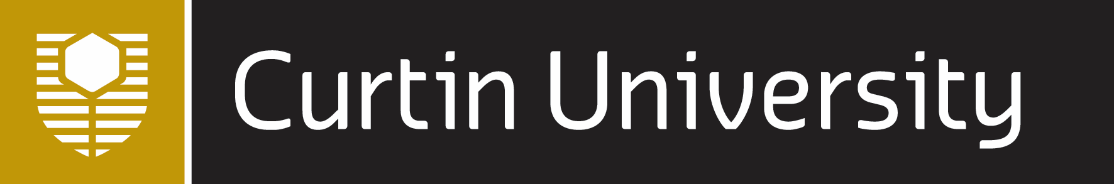 FINDINGS
Key take-home messages from the data across all three phases of research
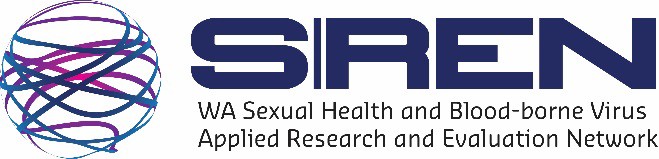 [Speaker Notes: Speak to themes and findings as a whole (across all phases of eval)
These themes and findings are consistent across the three time points, despite the challenges that we encountered]
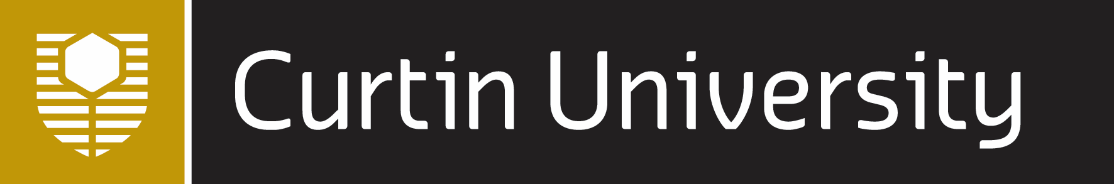 App Awareness and Acceptability
Openness and opportunity: 		“Yes, I’ll go home and check it out”
Uncertainty and ambivalence:	 “…I’m not sure … only time will tell” 
Resistance and rejection: 		“Nothing would make me use this app”
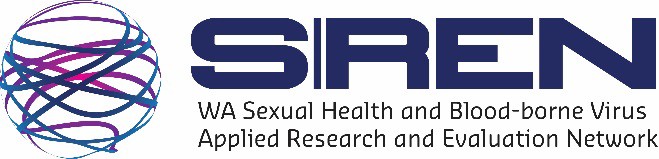 [Speaker Notes: These figures indicate awareness of the app  and app acceptability across the two surveyed time points.  Broadly speaking, most people indicated that they hadn’t seen the app which suggests that the current health promotion and campaigns associated with the app are not effectively reaching the target population.  

Broadly speaking, most of the people who participated in the survey had not been familiar with the app.

Of those who had not seen the app, they were presented with a little information about the app and its functions – and as the figure to the right indicates, the majority of people indicated that they were interested or showed acceptability to using an app like this by indicating ‘yes’ or ‘maybe’.  You might note that there is an increase in participant acceptability at time two compared to time one.  Given the context on mHealth and the impacts of Covid, we might speculate that cultural acceptability to mHealth might be increasing as it becomes more normalised and more of our daily functions depend upon it.  

We had some qualitative responses that are fairly indicative of the various positions on acceptability to the app, which we’ve currently coded as ‘Openness and opportunity’, ‘Uncertainty and ambivalence’, and ‘Resistance and rejection’.]
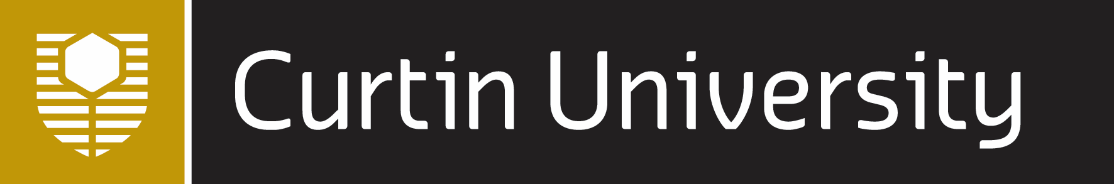 App Awareness and Acceptability
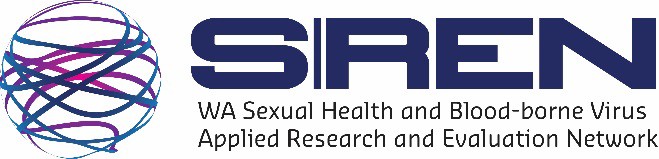 [Speaker Notes: To further elaborate on what factors seemed to be associated with app acceptability, please take a moment to review these themes that are supported by participant quotes.  

As you can see, app acceptability was based upon:
 ‘self-improvement and harm reduction’ – and the need to ‘be safe’; 
Empowerment through access to information and education.  
The sense of the app assisting in convenience and making life easier 
And seeing the app as providing more discretion and anonymity in relation to accessing information or support]
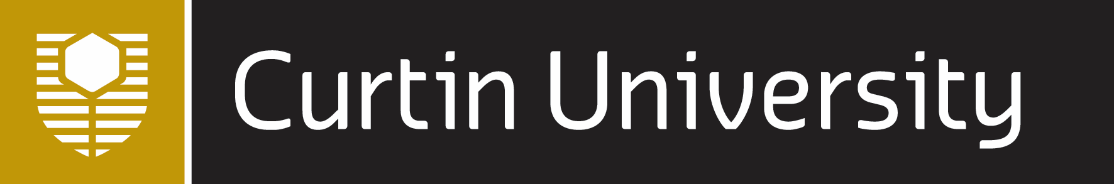 Barriers to App Acceptability
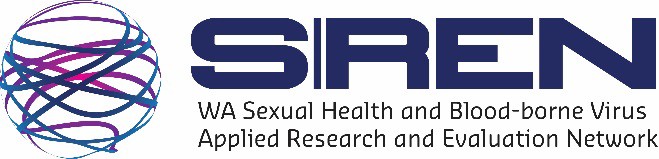 [Speaker Notes: In contrast, there were also apparent themes that expanded upon participant barriers to acceptability.  And some of these themes contrast or appear juxtaposition to the these of acceptability.  

One of the largest barriers to app acceptability was the perception that the app held little relevance or utility – often indicated by stating that the individual already knew where their NSP/NSEP was.  There is that sense of “I know the health services that I attend” and individual having very specific relationships with a given service or location.  However, if we contrast this to the sentiment of utility on the previous slide, ideally we would want individuals to feel and recognise that they should have access to clean injecting equipment anytime, anywhere.  

For some, technology and app use poses a barrier – either due to limited access to smartphone technology, sharing a smart phone with others, or lower technology literacy or confidence in literacy one’s literacy.  

The themes to the right hand side concern beliefs or perceptions of governance and surveillance that can occur through mobile technologies, and the lack of trust towards the government or those collecting data.]
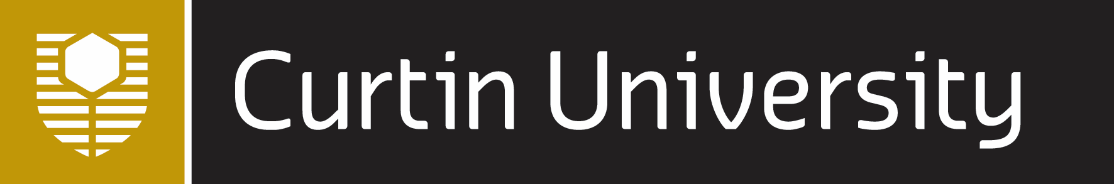 Key Take-Home Messages
Research as a mode of outreach and intervention
App awareness is low, but acceptability appears reasonable
Challenge in app promotion reaching the target group
PWID remain relatively ‘invisible’ in research and social efforts -  how can outreach be more effective? 
mHealth and access to technology
Self-identified low literacy for technology 
Breaking or loss of smartphones or shared use of smartphone
App promotion and development – perceptions of utility
Perceptions of knowledge and expertise around safe use
Utility, functionality, ‘one-stop shop’
Accessibility: ‘latest information’, ‘clean needles any-time, anywhere’ 
Confidential and discrete 
Trust: 
How to make mHealth and apps for PWID feel safe? 
Governance and surveillance
Data privacy
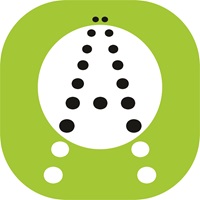 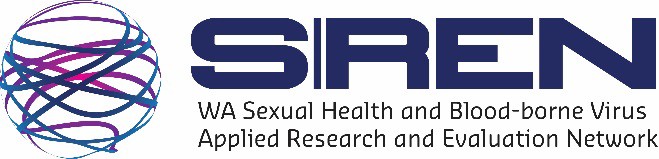 [Speaker Notes: Key take home messages from the findings. 

Firstly, by conducting this research and by asking the target population questions this evaluation research was in an of itself a mode of out-reach and intervention by which we could raise awareness about the app and related social supports.  This highlights the power of conducting evaluation research as a mechanism for social change and intervention – as indicated by the great proportion of participants indicating acceptability toward the app. 

The findings as a whole indicated that there was low app awareness by reasonable acceptability towards using it or something like it.  This suggests that: 
There may be some challenges in app promotion reaching the target population. 
This begs the question – how can research, social efforts, and outreach be more effective at reaching people who inject drugs? 
The great degree of app acceptability may also be indicative of the existing ‘need’ and ‘openness’ for supports and services that can be satisfied by mHealth or other means.  

When considering how mHealth can support people who inject drugs, there needs to be consideration to the issues and barriers that individuals may experience in respect to accessing technology.  As the findings indicated, people self-identifying as having low literacy for technology or unreliable or infrequent access to smartphones.  It’s important to be aware of mHealth limitation in serving people who inject drugs, otherwise interventions and supports could stratify and leave some increasingly without equitable access should supports/resources become increasingly dependent on mHealth.  Essentially what I am saying is that we don’t want to risk pushing some people further towards the fringes through the convenience of relying upon mHealth.  

In terms of recommendations that can be suggested by this research, we would suggest that app promotion and development tap into some of those themes indicated earlier.  This rests upon challenging perceptions of one’s own ‘expert knowledge’ around safe use, and highlighting that there could be gaps in one’s knowledge – a sort of “you don’t know what you don’t know”.  Promoting and increasing the usability and functionality, and making the app feel like a “one-stop-shop” that can assist one in accessing clean equipment “anytime, anywhere” – not just depending upon a single service, or “the latest information”.  Further, the app could be better promoted and developed in respect to features that make it confidential and discreet – so how the app can assist and protect them in accessing things like services, resources, NSPs, or information in confidential and discreet ways.  

The theme of trust and mis-trust is essential in the context of people who inject drugs.  And so, we find that this begs the questions of “how can mHealth and apps for people who inject drugs feel safe?”.  How can data privacy be protected and managed?  How can we ensure that apps are not appropriated by government and organisations for surveillance means?  I don’t have the answers to these questions, but these will be concerns inherent to the emerging field of mHealth that will need to be addressed for its advancement.]
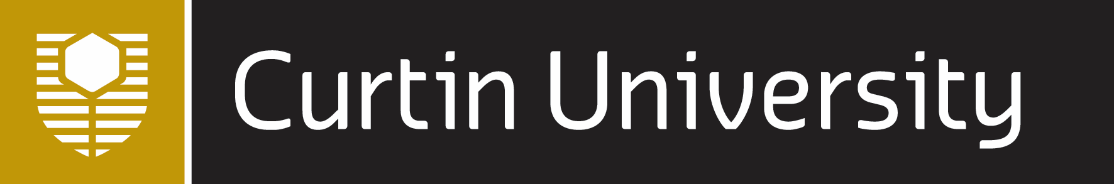 Implications for Policy
How can social systems better support mHealth for PWID?
Wifi access
Remove barriers to accessing technology 
Support development of technology literacy 
Smartphone technology in community centres?
Development of data privacy and policy
How can trusted relationships be built? 
culture of distrust of governments 
culture of distrust of technology
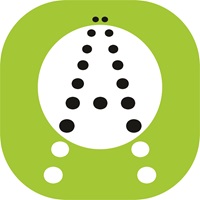 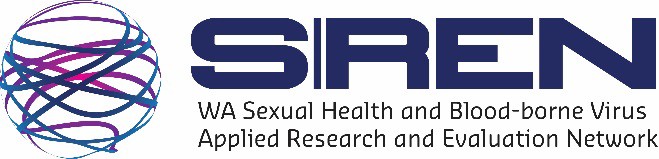 [Speaker Notes: To consider what implications these findings might have for policy, we raise the following points, which we welcome and invite comment on.  

How can social systems better support mHealth for people who inject drugs?  For example, might we consider standards for wifi access?  Or how basic smartphone devices can become more accessible? 

We need to consider how we might remove barriers to accessing technology?  For example, is there an apparent need to support the development of technology literacy programs on at a local council level, or within particular support services?  Should there be a standard of access to smartphone technology in community centres to increase accessibility? 

I am unclear on data privacy policies for mHealth, but there have been government breaches in the protections for app users – we saw this within Australia related to Covid contact-tracing technologies.  mHealth is an emerging area and so its needs around protecting client data need to be elevated and promoted to ensure its viability.  

There is also the issue of cultures of distrust toward the government and towards technologies that will need to be remedied and responded for mHealth to better support people who inject drugs.]
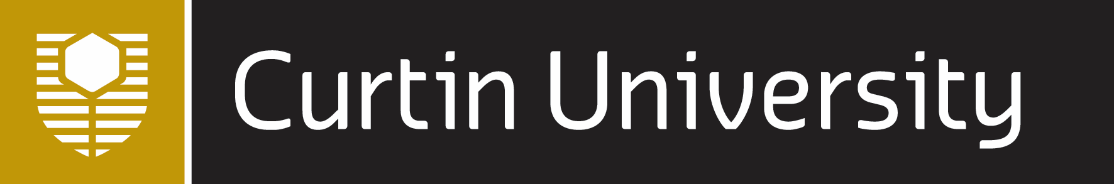 mHealth and People Who Inject Drugs…watch this space!
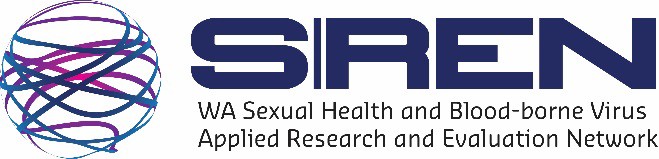 [Speaker Notes: That’s the end of this presentation.  There is a lot of potential for mHealth to support people who inject drugs.  But we invite you to share your insights on some of the issues and caveats raised. Thank you for your time.]
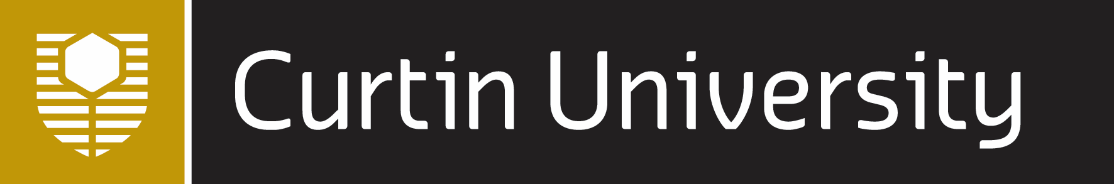 We would like to thank HepatitisWA, Peer-Based Harm Reduction WA and WAAC who helped make this research possible.This project is funded by the Sexual Health and Blood-borne Virus Program, Western Australian Department of Health.
Contact
Tamara Lipscombe
Tamara.Lipscombe@curtin.edu.au
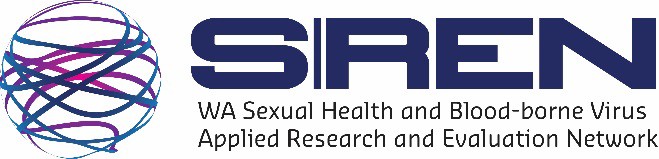 [Speaker Notes: And a big thank you to HepatitisWA, Peer-Based Harm Reduction and WAAC, who helped make this research possible.]
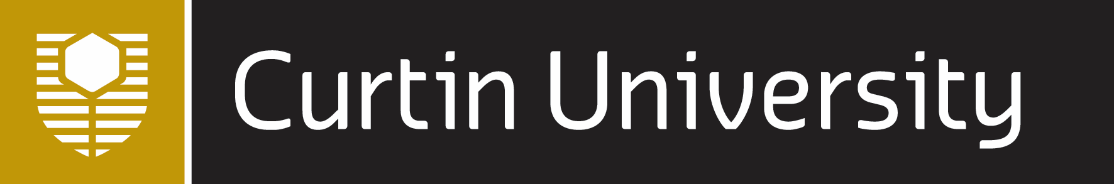 References
Department of Health Western Australia (2022). Needle and syringe equipment distribution. FITS Database. Retrieved March 1, 2022, via personal communication from S. Yam, Department of Health. 
Genz, A., Kirk, G., Piggott, D., Mehta, S., Linas, B., & Westergaard, R. (2015). Uptake and acceptability of information and communication technology in a community-based cohort of people who inject drugs: Implications for mobile health interventions. JMIR Mhealth Uhealth, 3(2):e70. doi:10.2196/mhealth.3437
Lobo, R., McCausland, K., Reeves, K., Yam, S., Worthington, D., & Deverell, S., (2021). Evaluation of the ACE (access, care and empowerment) mobile app. Interim report: December 2020-September 2021. SiREN, Curtin University. Perth, Western Australia. 
Peacock, A., Uporova, J., Karlsson, A., Price, O., Gibbs, D., Swanton, R., Chan, R., Bruno, R., Dietze, P., Lenton, S., Salom, C., Degenhardt, L., & Farrell, M. (2021). Australian drug trends 2020: Key findings from the national illicit drug reporting system (IDRS) interviews.  
Shelby, T., Xin, Z., Douglas, B., & Frederick, A. (2021). Acceptability of an mHealth app that provides harm reduction services among people who inject drugs: Survey study. Jounral of Medical Internet Research. 23(7), e25428-e25428.
Storen, R., Corrigan, N. (2020). Covid-19: A chronology of state and territory government announcements (up until 30 June 2020). Research Paper Series, 2020-21. Social Policy. Parliamentary library: Information, analysis, advice. Department of Parliamentary Services. 
Ozga, J., Paqutte, C., Syvertsen, J., Pollini, R. (2022). Mobile phone and internet use among people who inject drugs: Implications for mobile health interventions.  Substance Abuse, 43(1), 592-597. doi:10.1080/08897077.2021.1975871
Vasylyeva, T., Smyrnov, P., Strathdee, S., & Friedman, S. (2020).  Challenges posed by Covid-19 to people who inject drugs and lessons from other outbreaks. Journal of International AIDS Society, 23(7), e25583. doi:10.1002/jia2.25583
Voce, A., Finney, J., Gately, N., & Sullivan, T. (2020). Covid-19 pandemic constricts methamphetamine supply in Perth. Australian Institute of Criminology, Statistical Bulletin 29, 1-9. 
United Nations Office on Drug and Crime. (2021). World drug report 2021: Covid-19 and drugs: Impact outlook. Book 5. Vienna, Austria; United Nations Office on Drug and Crime.
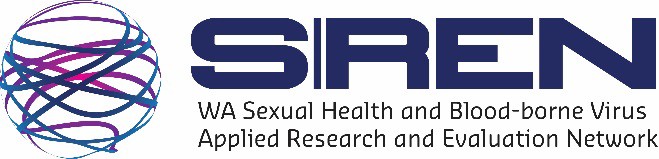